Kilcarbery The Grange Integrated Housing Project
Council Meeting 10th April 2017
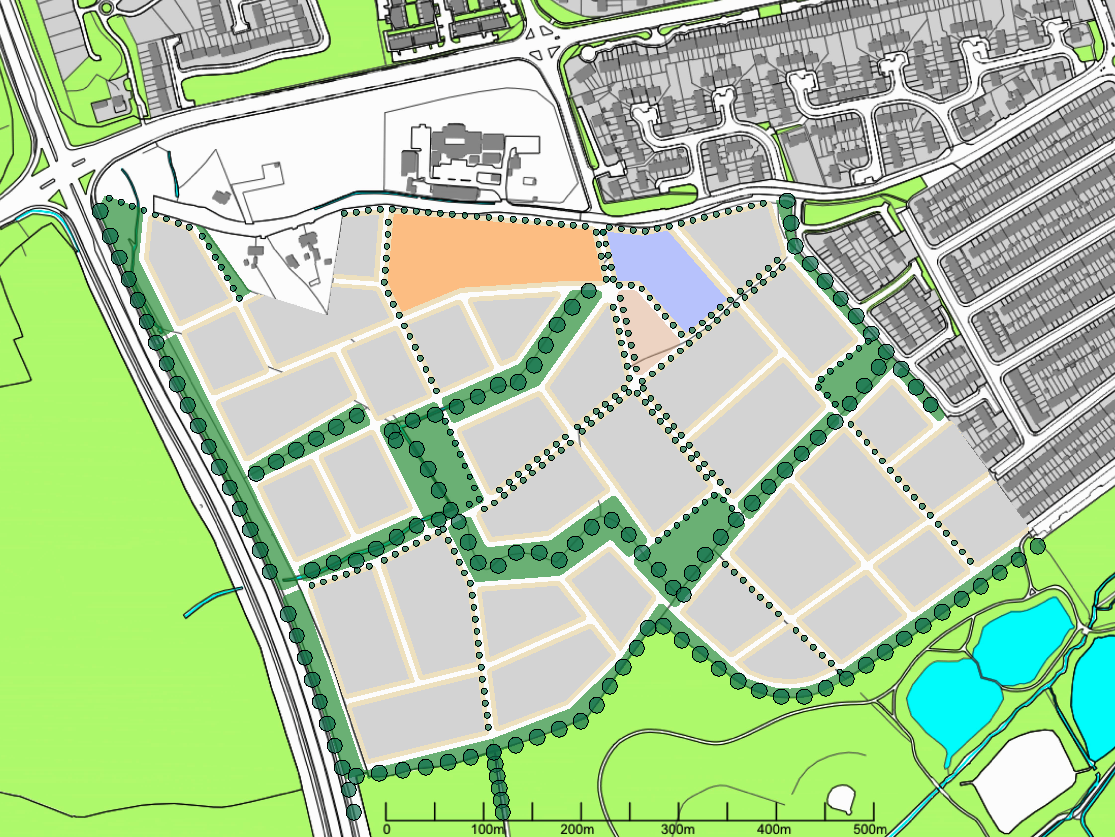 KILCARBERY – GRANGE: ARCHITECTURAL FRAMEWORK

 Prepared By South Dublin County Council
EDDIE CONROY
County Architect

Architectural Services Department
April 10, 2017
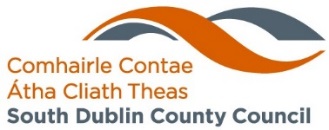 LANDSCAPE & SUDS
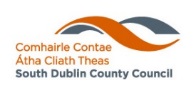 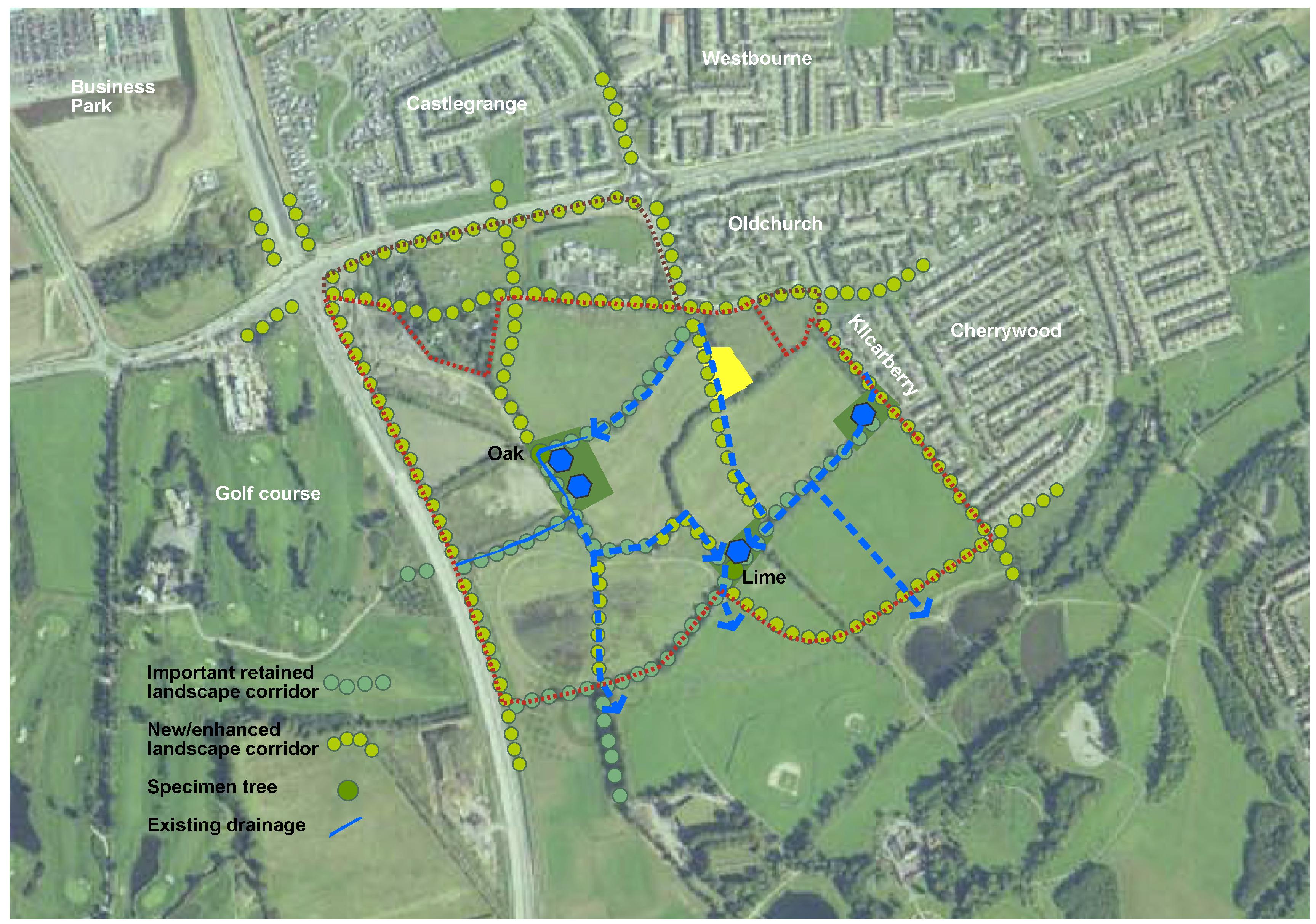 ROUTE & LANDSCAPE
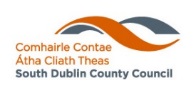 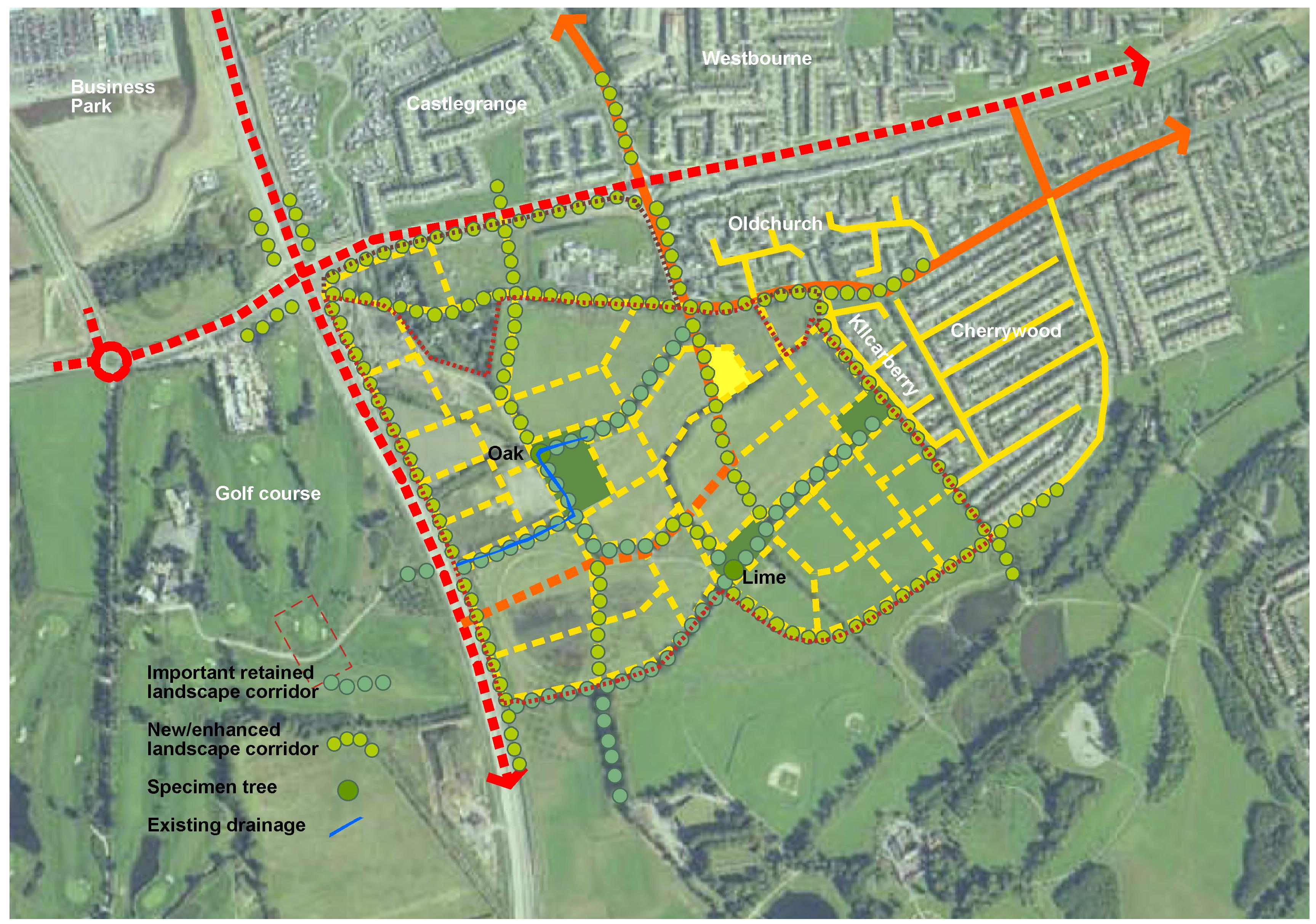 FUNCTION  - LAND USE
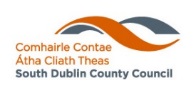 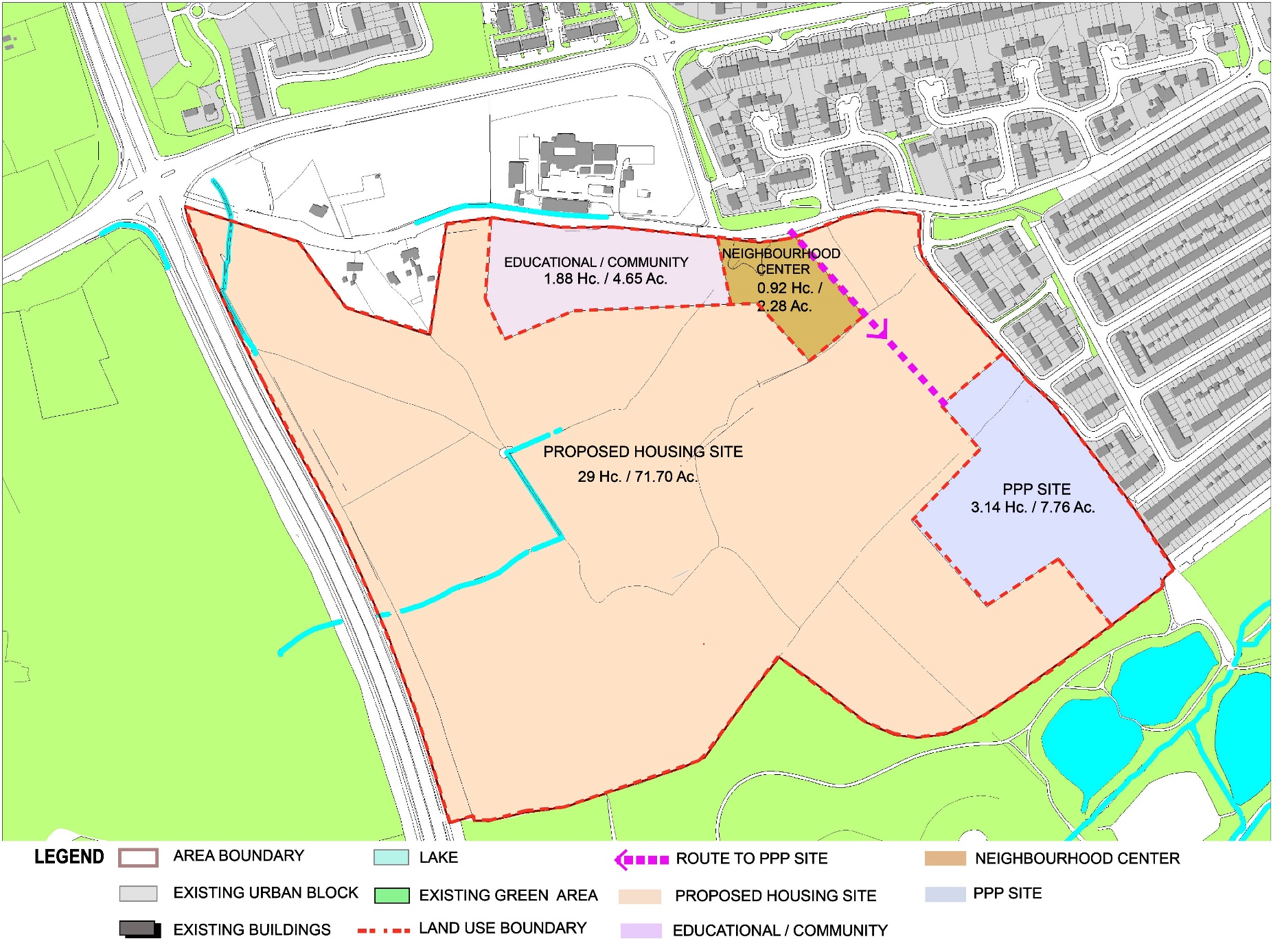 PUBLIC DOMAIN – LANDSCAPE
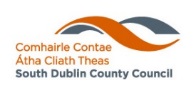 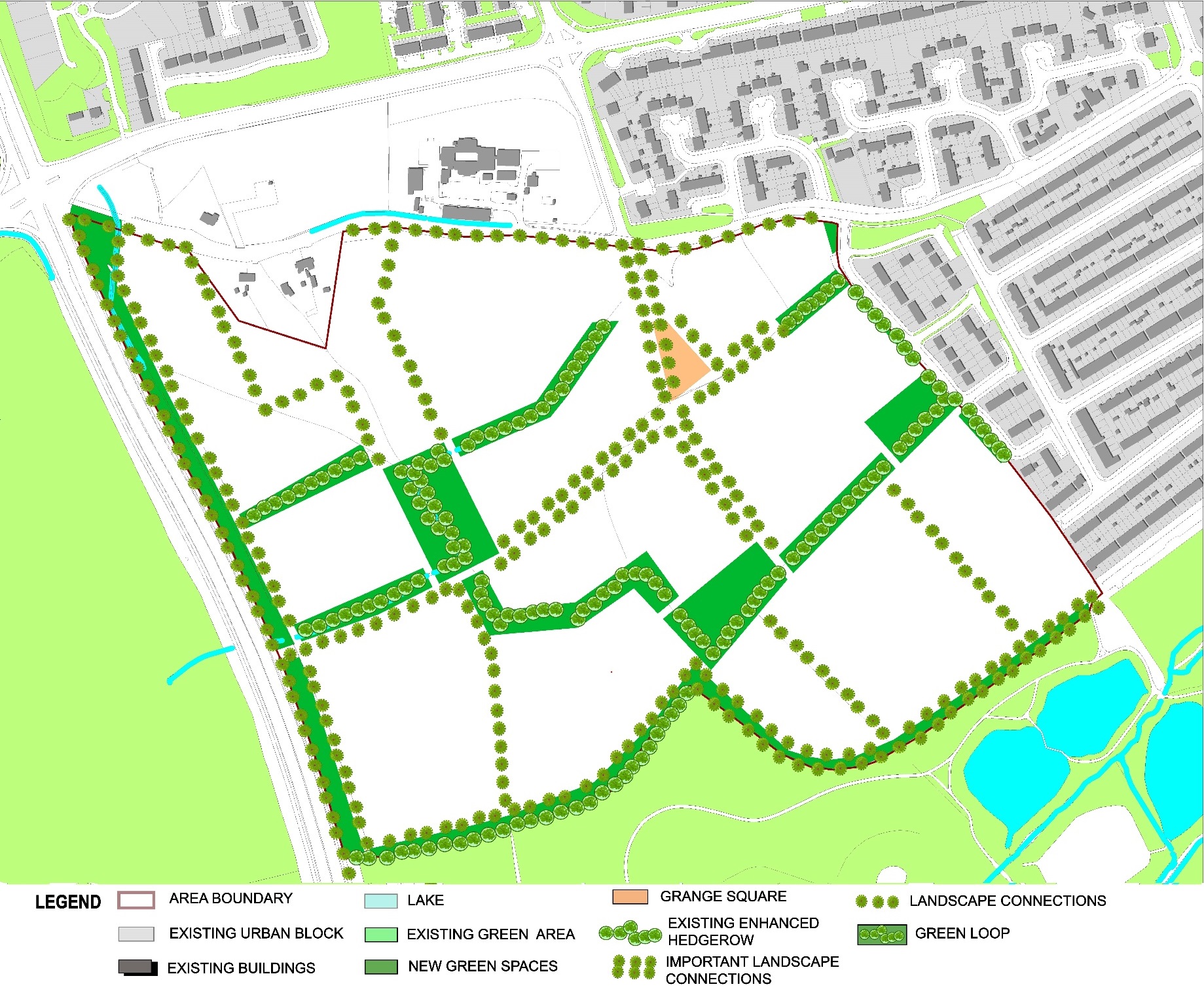 BUILT FORM - BUILDINGS
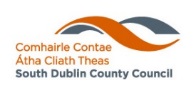 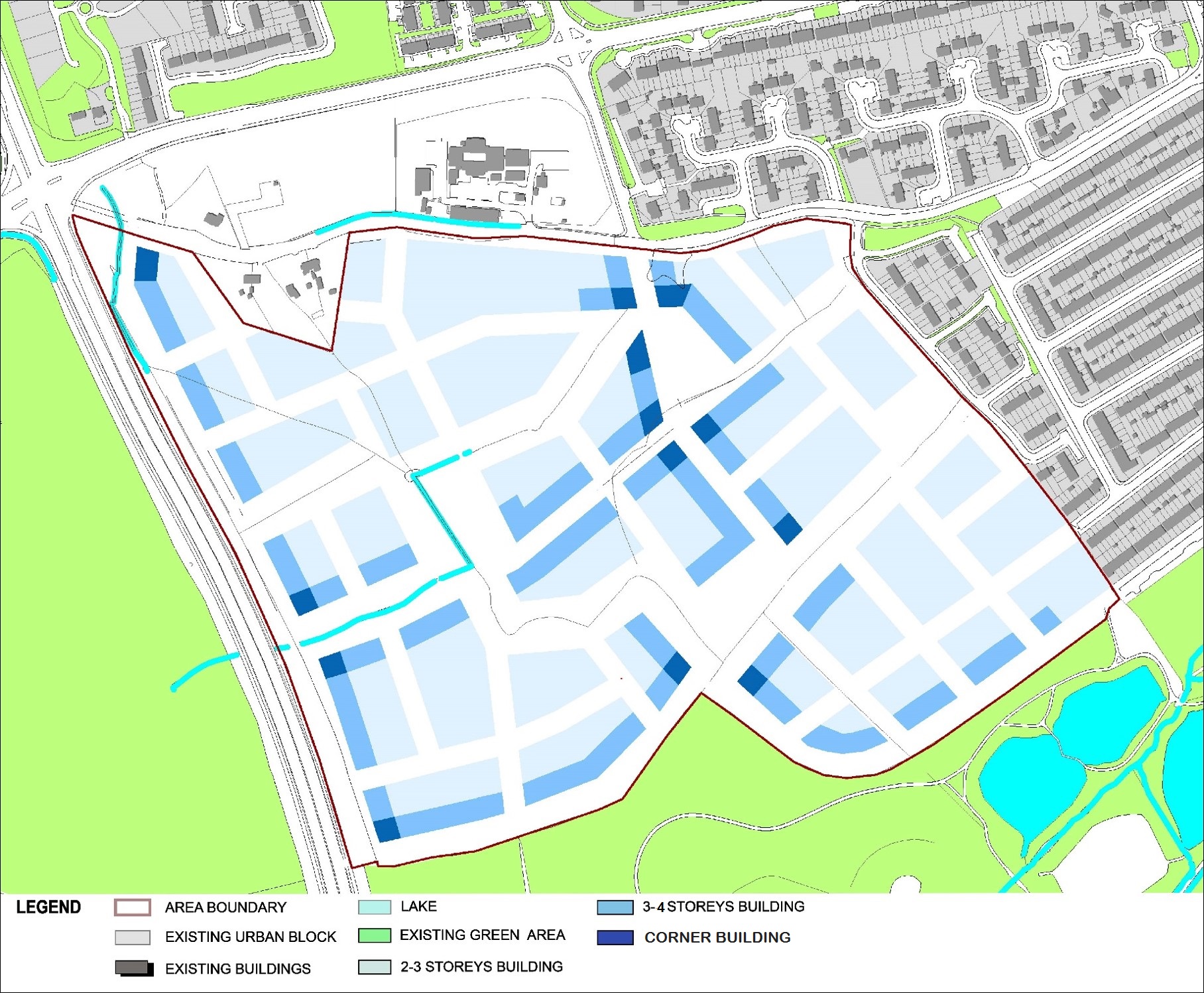 PRELIMINARY MASTERPLAN
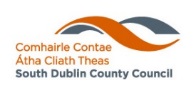 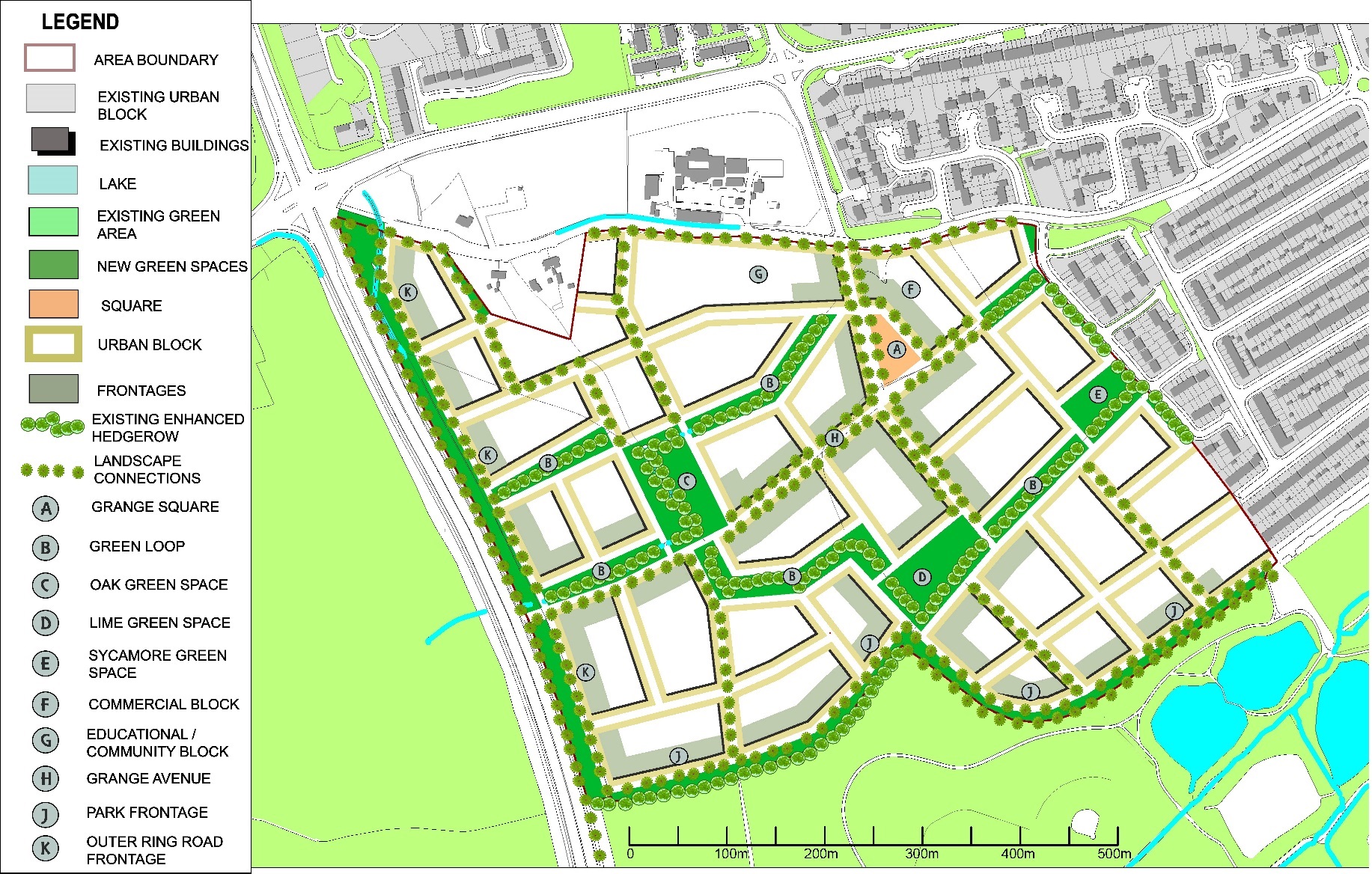 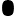 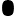 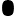 Project
Kilcarbery Grange – 87.37 Acres – Entire site
4.65 Acre Site - Department of Education
2.28 Acre Site for retail
7.76 Acre – PPP – 108 Units
TOTAL UNITS – 892 + with SOCIAL 30%
PHASED DELIVERY – 5 year Construction programme
Social Units to be bought by Council with funding from DHPCLG
SOCIAL UNITS MIX - INTEGRATION
Site layout 
Tenure mix
Programme of Delivery
Integration
Design Quality 
Sustainability
Urban Design
Architecturally Quality
Economic Operator to obtain Planning Permission
Social Employment Clause
Process
PQQ
EVALUATE
SHORTLIST - 4
COMPETITIVE DIALOGUE  - Theme Specific
TENDER
PLANNING
DEVELOPMENT AGREEMENT
Indicative Timeframes
Kilcarbery Integrated Housing Project
Accelerated Delivery
Replicable/Scalable 
Meeting Housing Needs 
Affordable Housing
Social Units